Chào mừng các em đến với tiết học môn Toán
Toán
Ngày – Tháng  (Tiết 1)
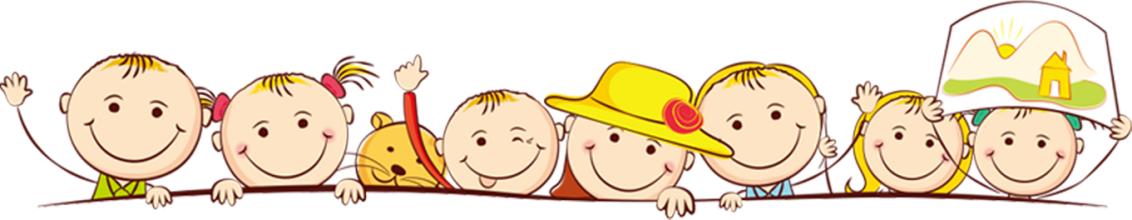 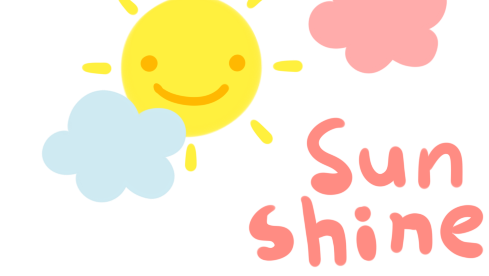 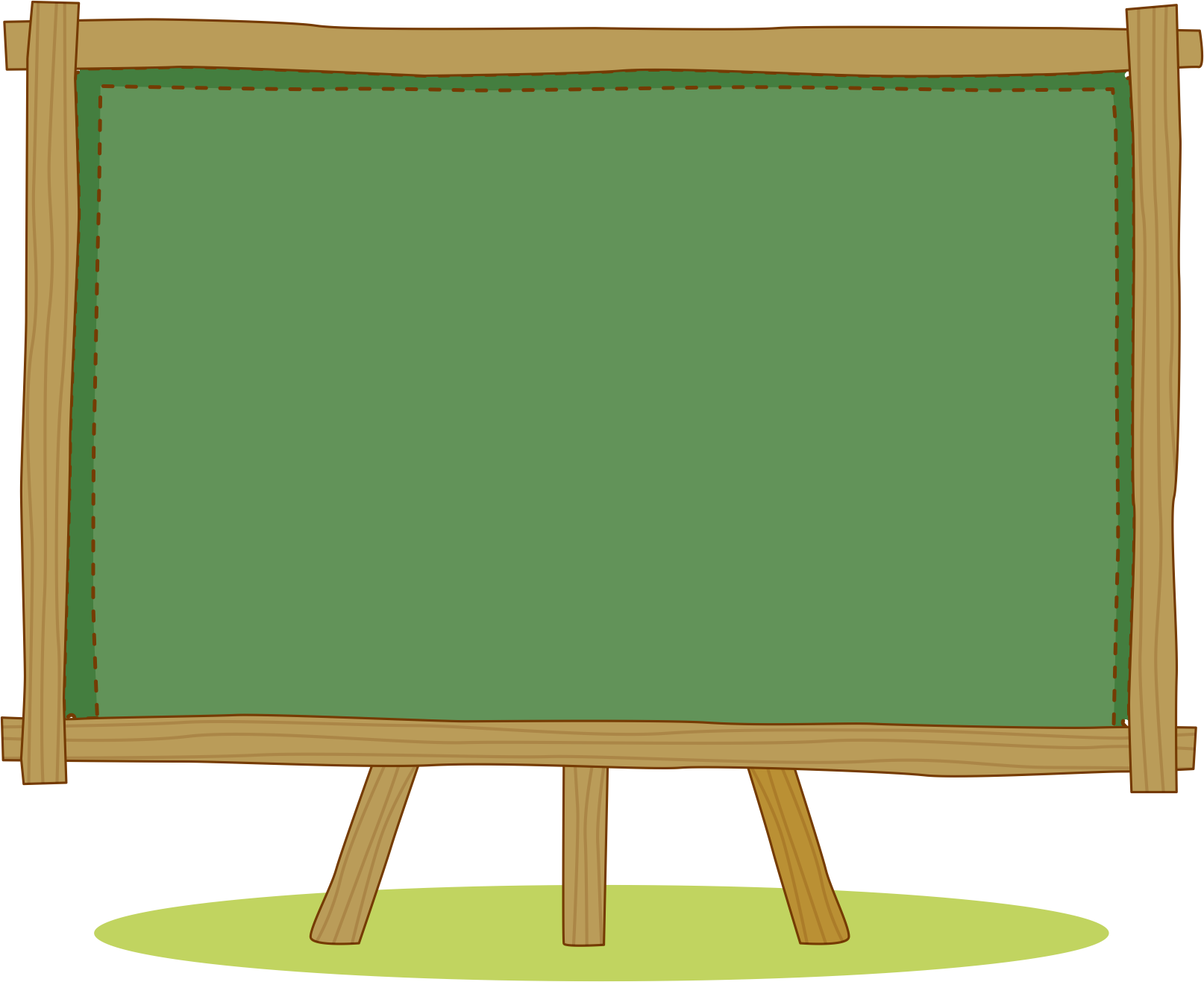 KHÁM PHÁ
KIẾN THỨC MỚI
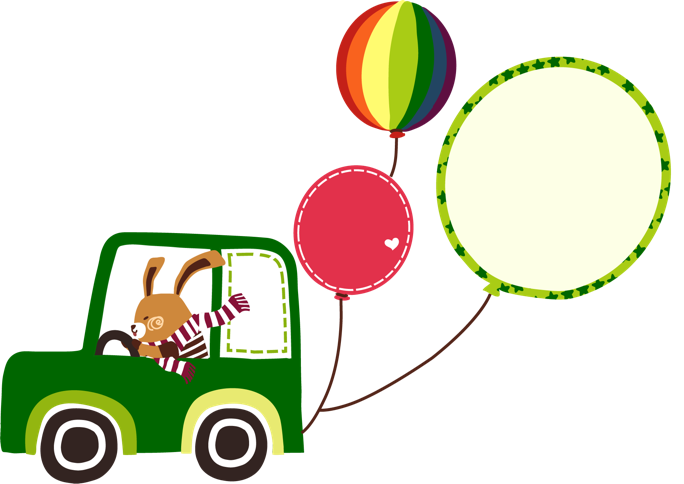 Bức tranh vẽ cảnh gì?
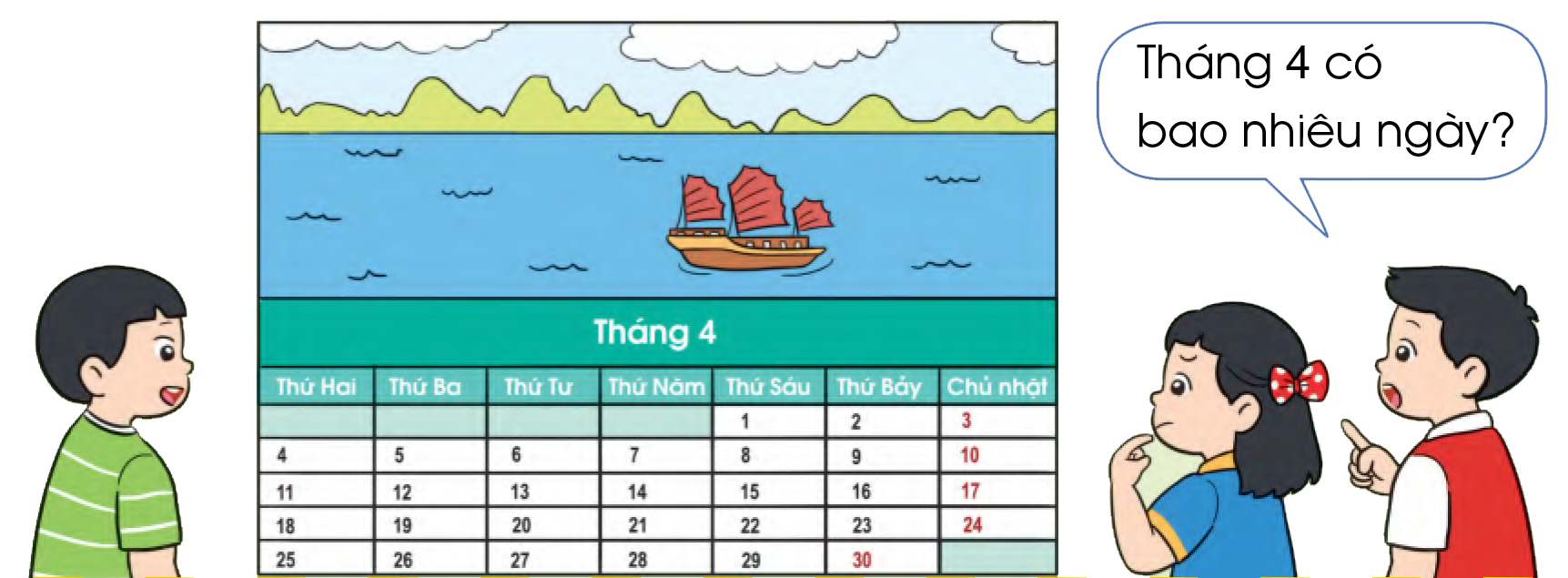 Đây là tờ lịch tháng 4:
Tên tháng
Tên các thứ trong tuần
Các ngày 
trong tháng
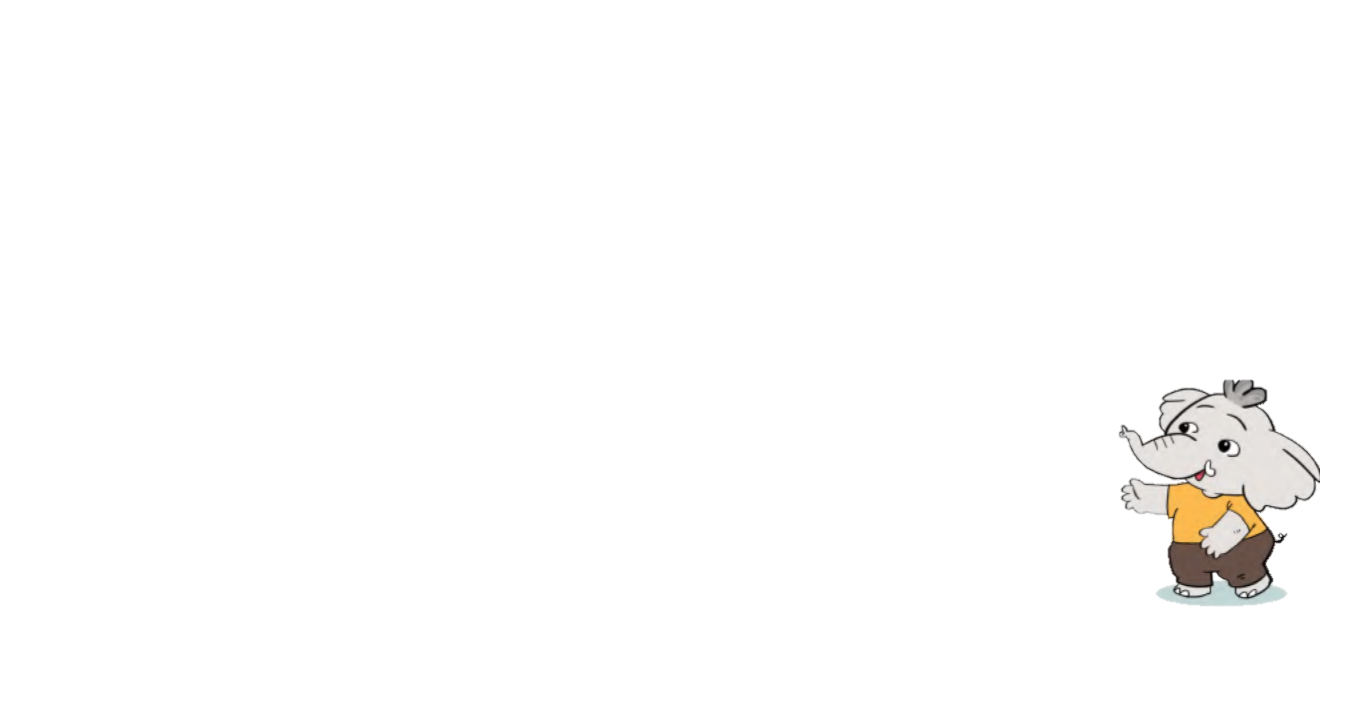 Đọc là: ngày mười ba tháng Tư. 
Viết là: ngày 13 tháng 4.
Ngày 13 tháng 4 là thứ Tư.
Thứ tư, ngày 13 tháng 4.
Đây là tờ lịch tháng 4:
Tên tháng
Tên các ngày trong tháng
Các ngày 
trong tháng
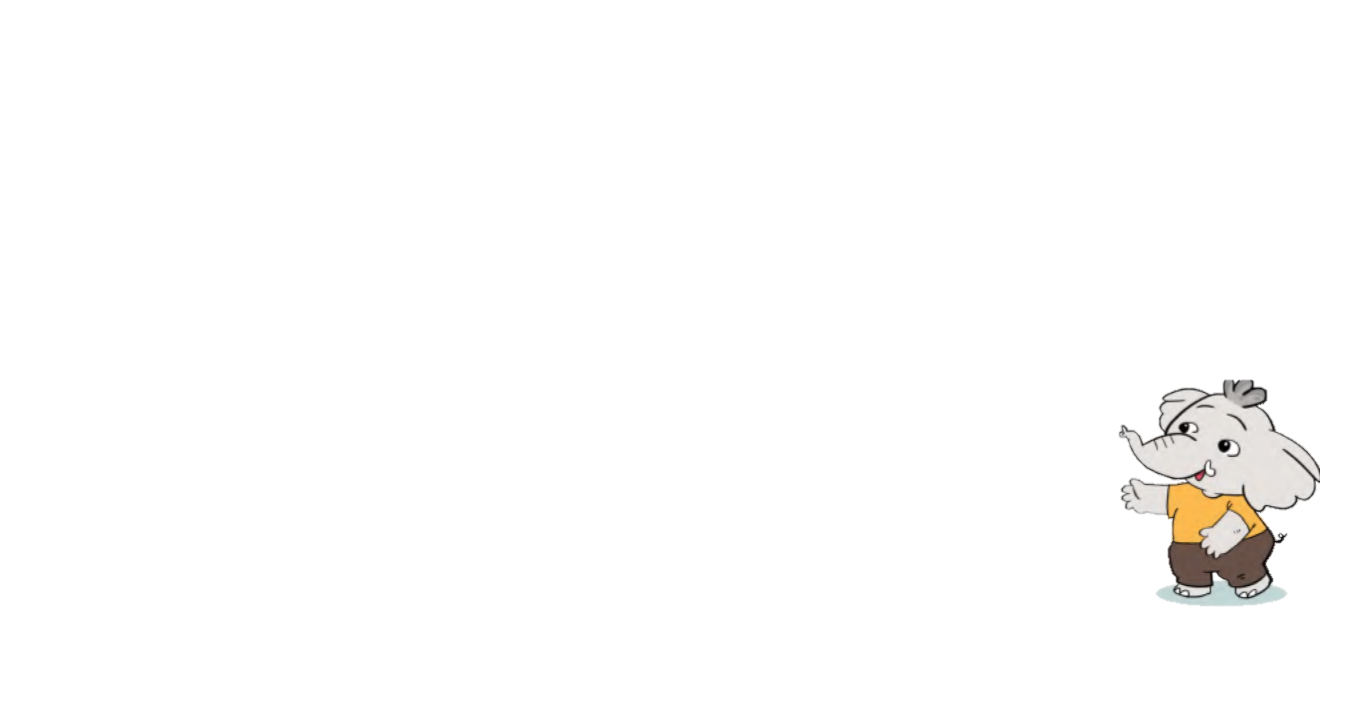 Đọc là: ngày hai mươi hai tháng Tư. 
Viết là: ngày 22 tháng 4.
Ngày 22 tháng 4 là thứ Sáu.
Thứ Sáu, ngày 22 tháng 4.
Đây là tờ lịch tháng 4:
Tháng 4 có 30 ngày.
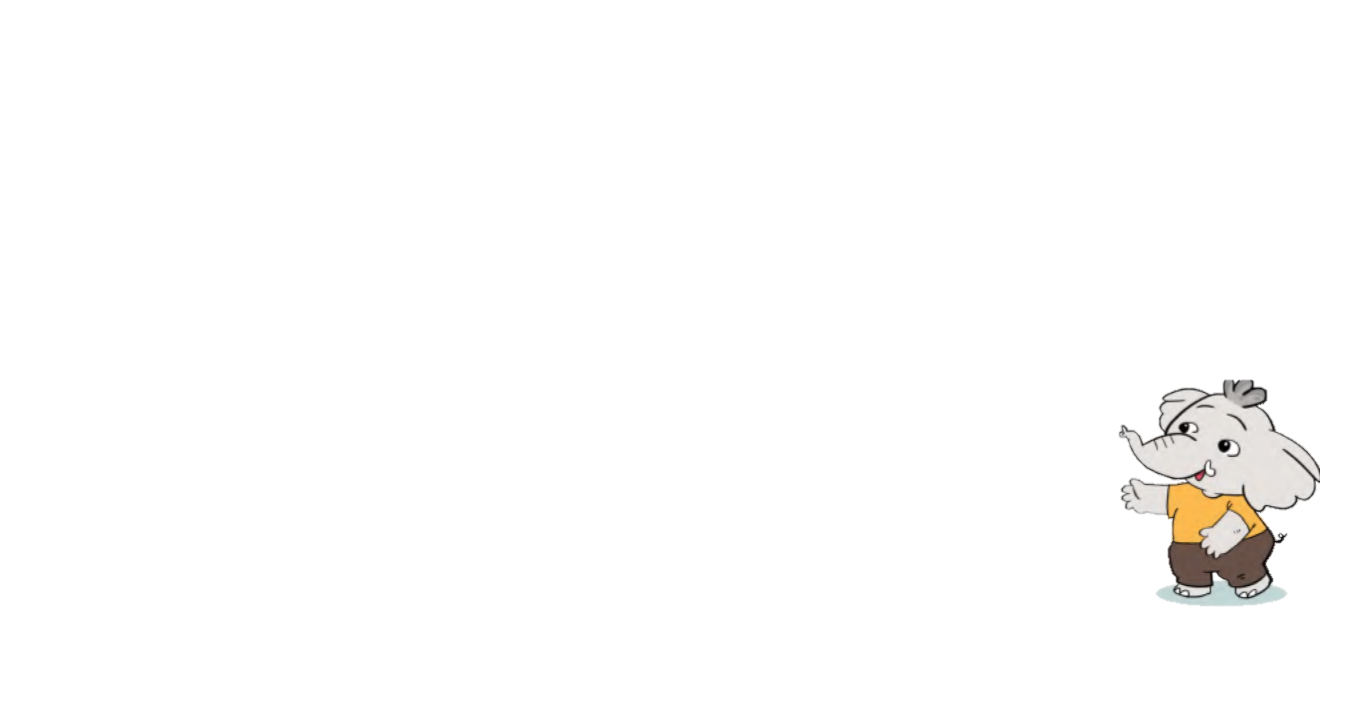 Thứ Bảy, ngày 30 tháng 4.
Đây là tờ lịch tháng 5:
Tháng 5 có 
bao nhiêu ngày?
Ngày 1 tháng 5 là thứ mấy?
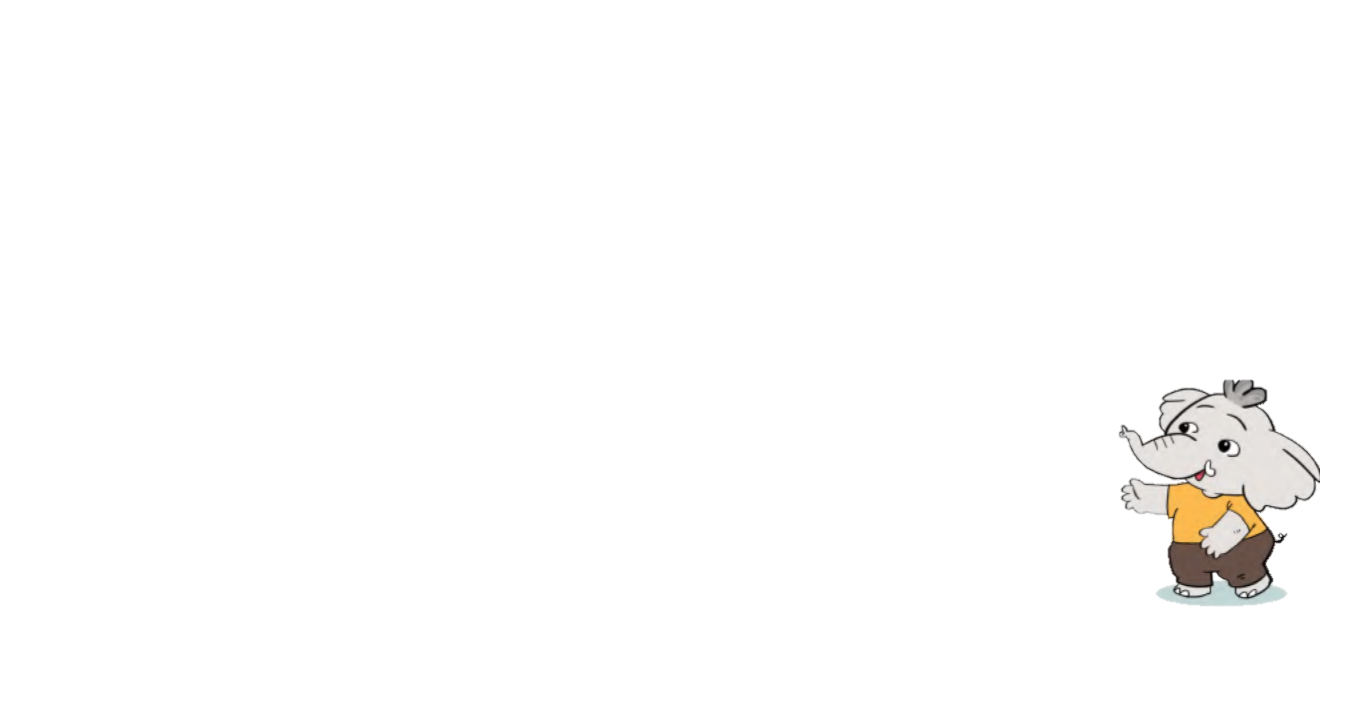 Ngày 1 tháng 5 là Chủ nhật.
Tháng 5 có 31 ngày.
Đây là tờ lịch tháng 2:
Tháng 2 có 
bao nhiêu ngày?
Ngày 11 tháng 2 là thứ mấy?
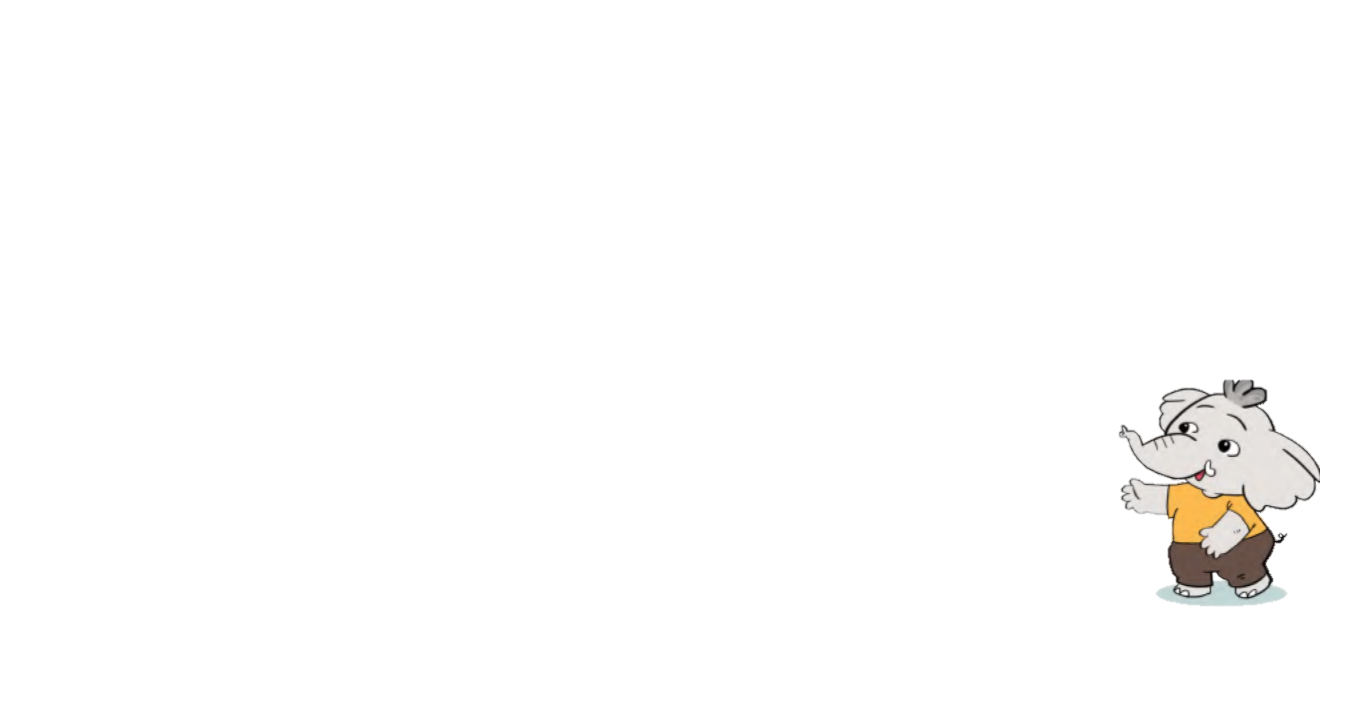 Ngày 11 tháng 2 là thứ Sáu.
Tháng 2 có 28 ngày.
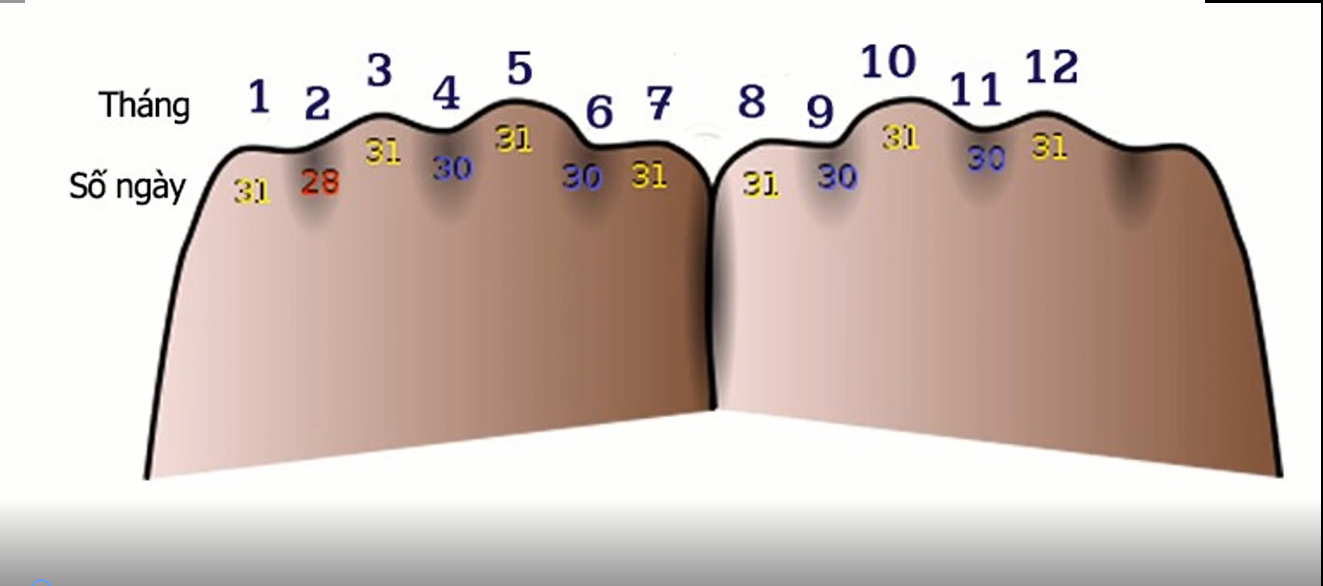 hoặc 29
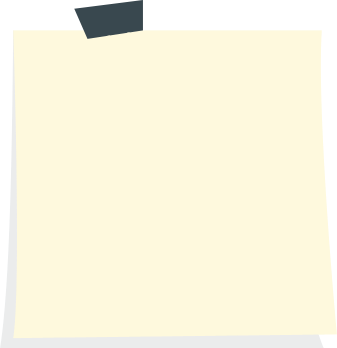 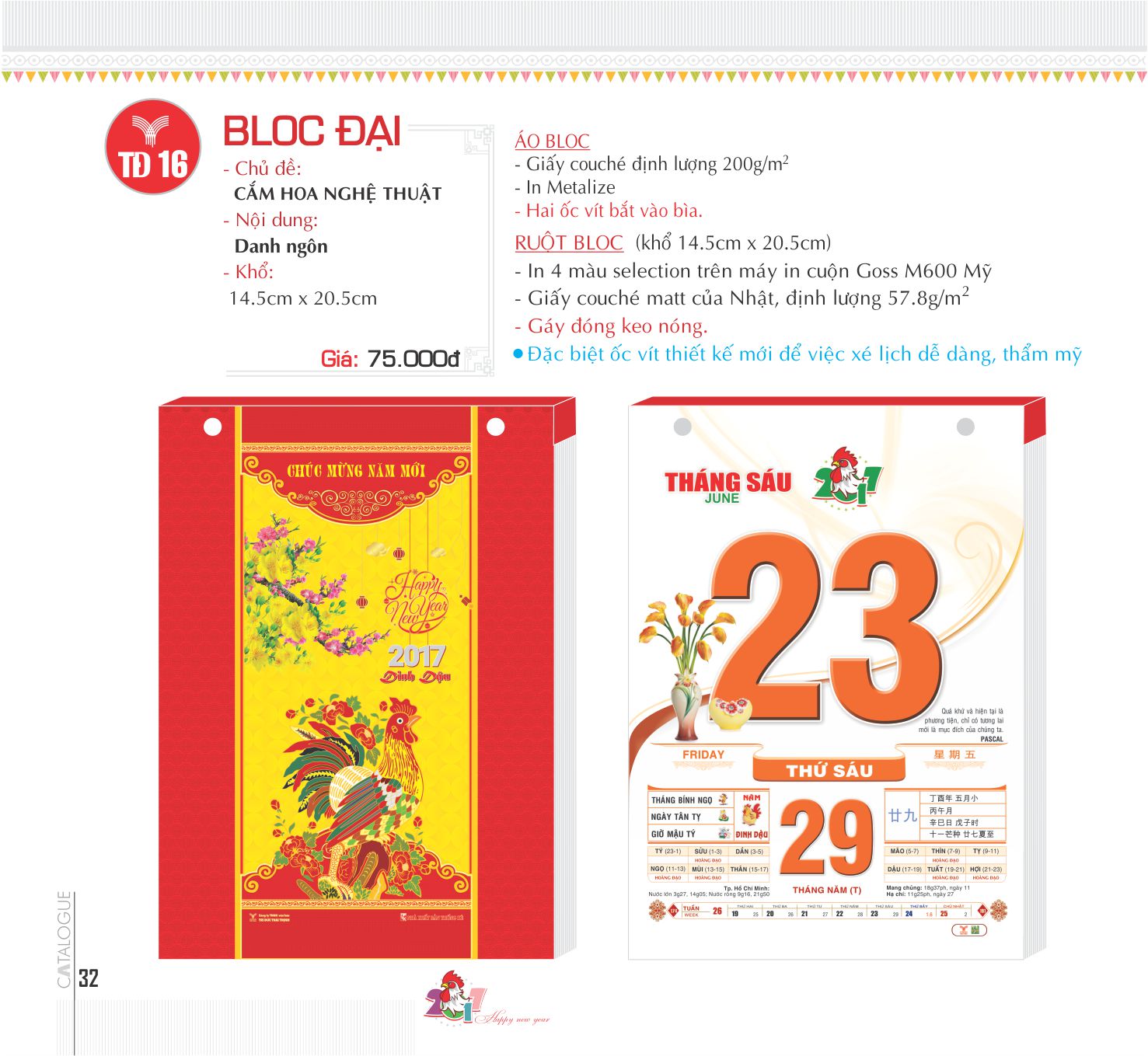 THÁNG MƯỜI
THỨ SÁU
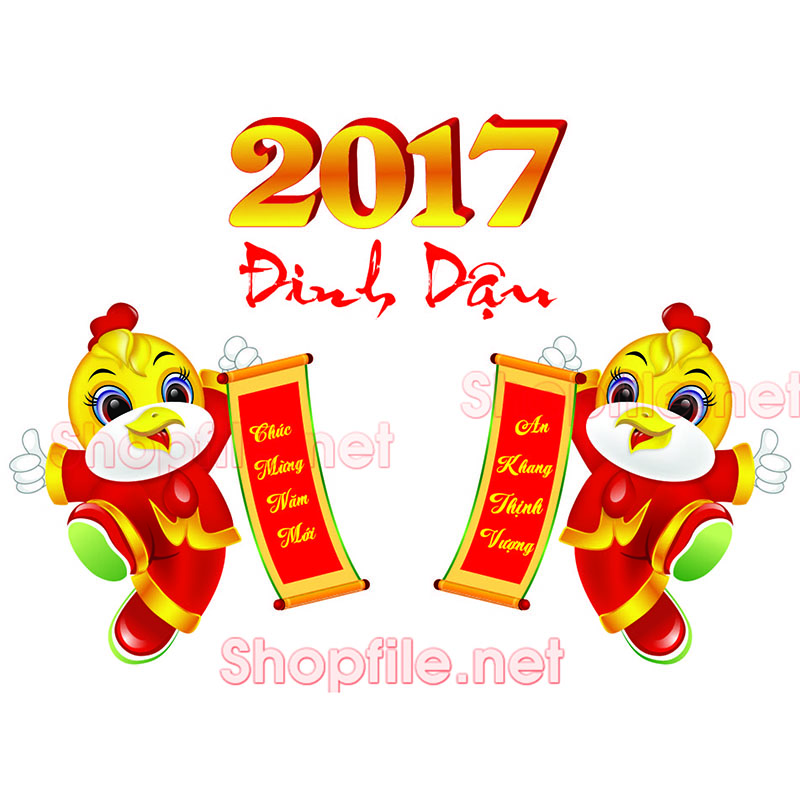 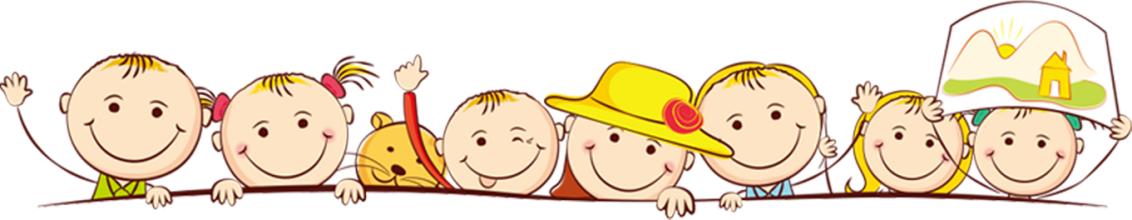 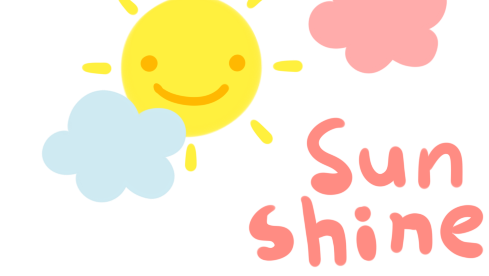 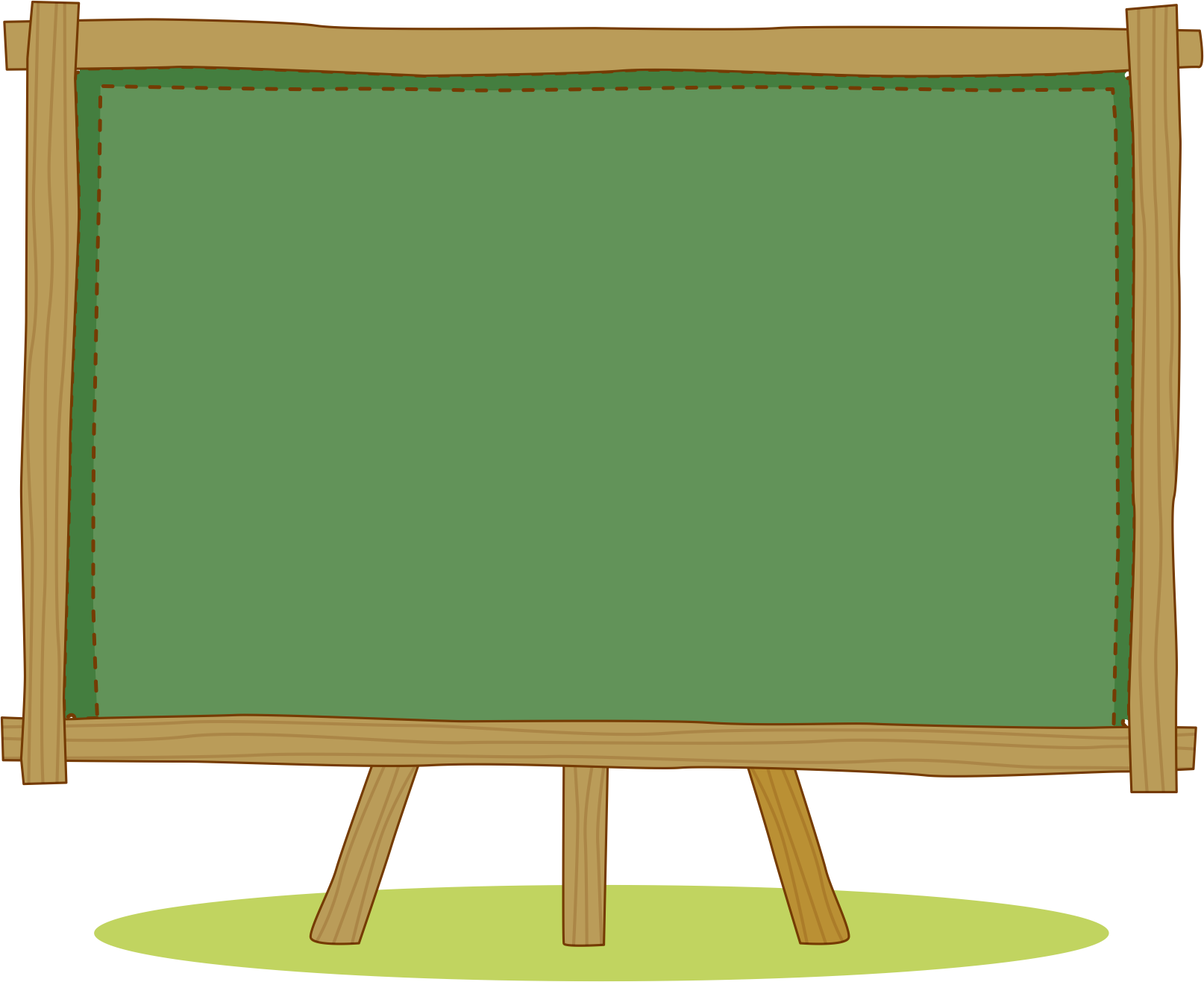 LUYỆN TẬP – 
THỰC HÀNH
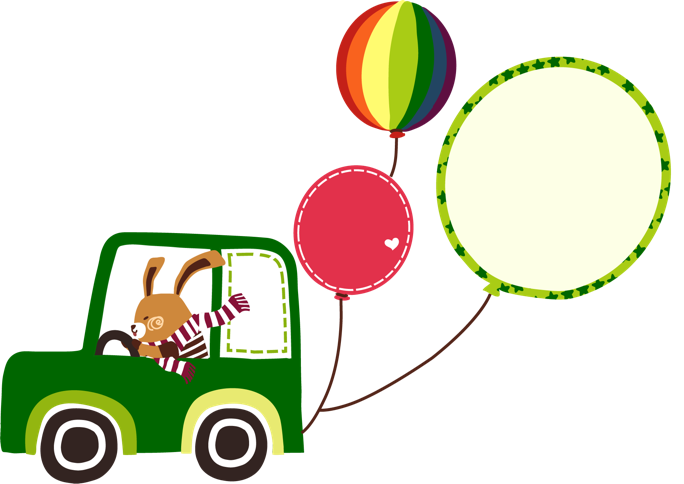 Đây là tờ lịch tháng 10:
1
a) Tháng 10 có bao nhiêu ngày?
Tháng 10 có 31 ngày.
b) Ngày 20 tháng 10 là thứ mấy?
Ngày 20 tháng 10 là thứ Năm.
Đây là tờ lịch tháng 10:
1
c) Đọc và viết các ngày được khoanh tròn trong tờ lịch bên (theo mẫu):
Mẫu:
Ngày 3 tháng 10
Ngày ba tháng Mười
Ngày mười lăm 
tháng Mười
Ngày 15 tháng 10
2
a. Nêu các ngày còn thiếu trong tờ lịch tháng 6 dưới đây:
4
10
9
13
15
18
21
25
20
28
30
2
b. Xem tờ lịch trên rồi cho biết:
THÁNG 6
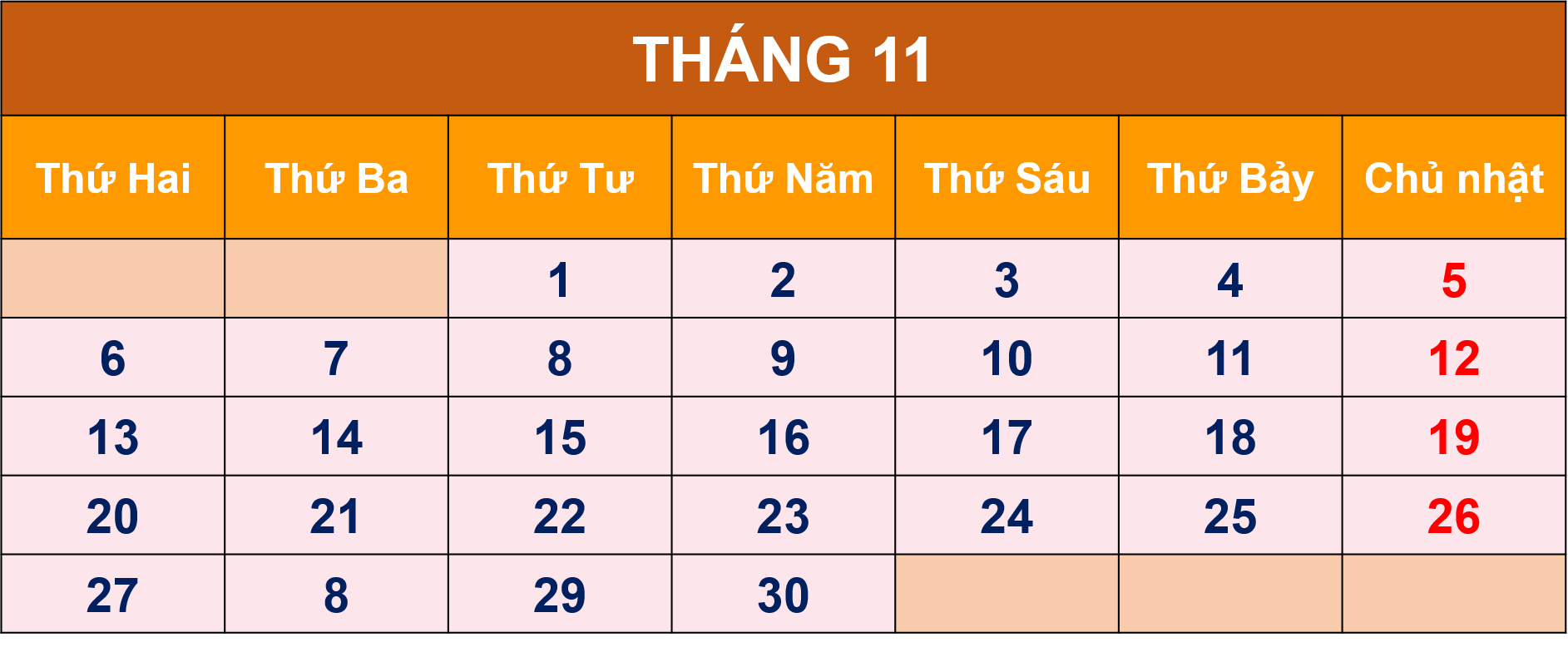 - Tháng 6 có bao nhiêu ngày?
- Ngày 1 tháng 6 là thứ mấy?
- Các ngày thứ Bảy trong tháng 6 là những ngày nào?
- Nếu thứ Ba tuần này là 14 tháng 6 thì thứ Ba tuần trước là ngày nào? 
  Thứ Ba tuần sau là ngày nào?
30 ngày
Thứ Tư
4, 11, 18, 25
Ngày 7
Ngày 21
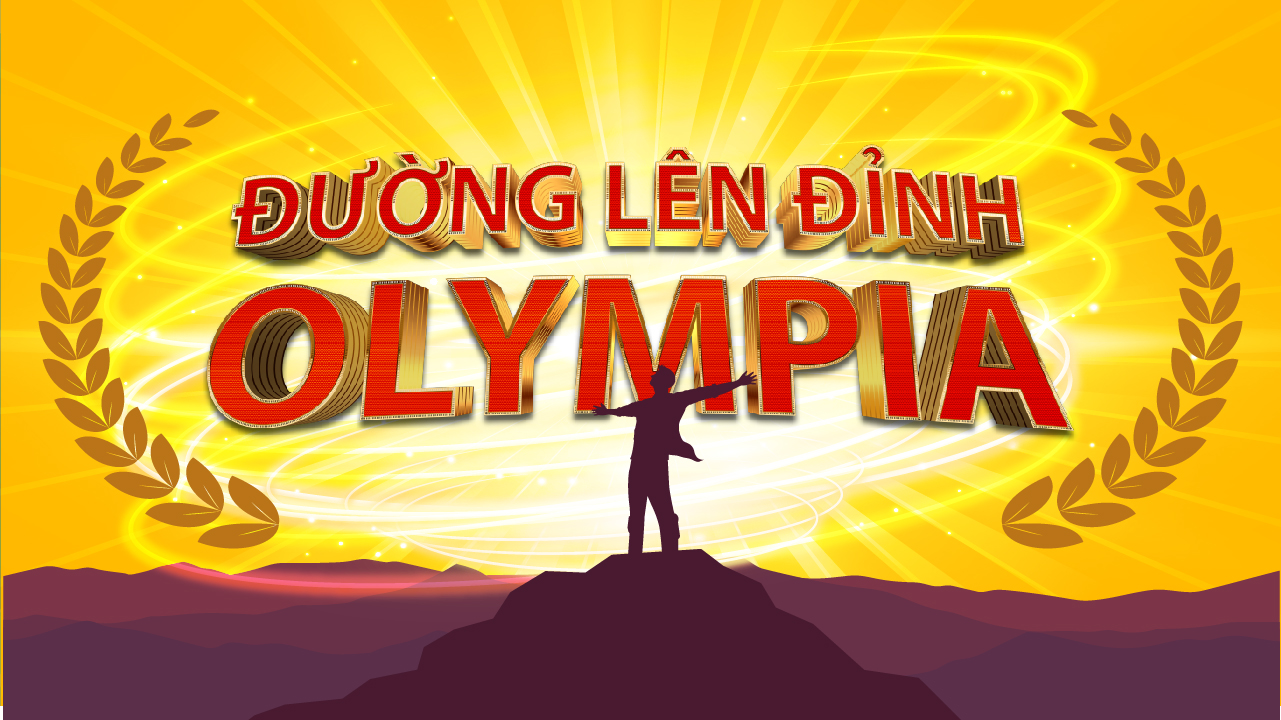 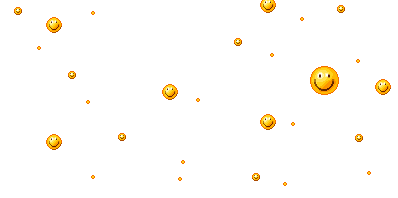 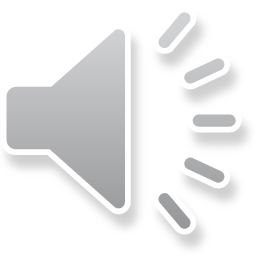 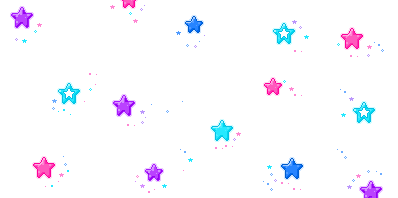 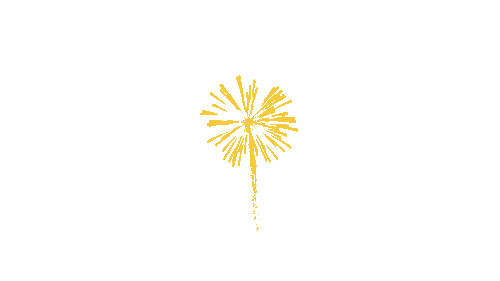 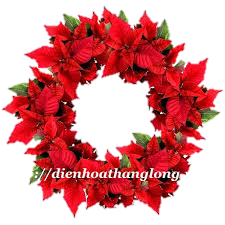 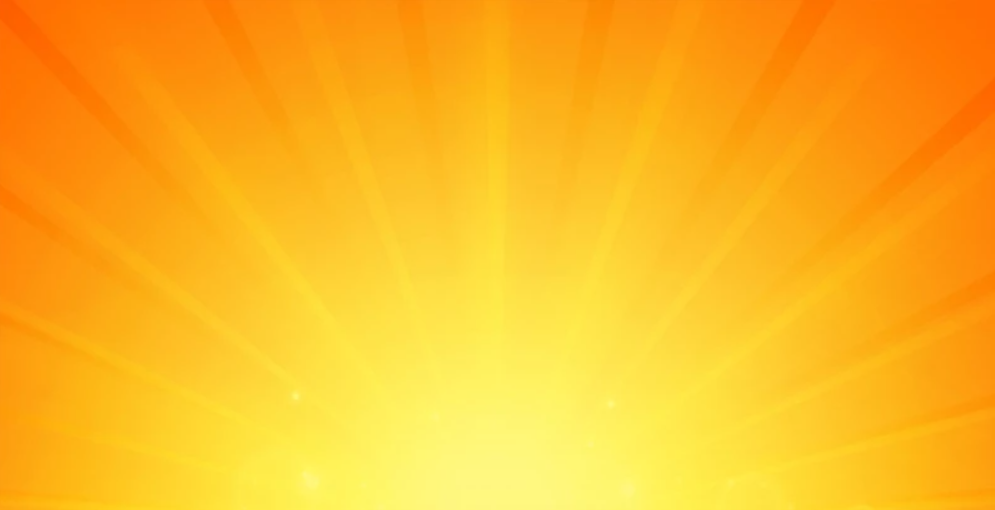 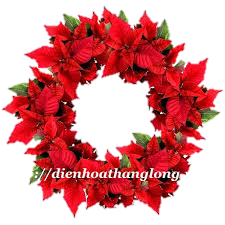 Chúc mừng chiến thắng!
4
3
2
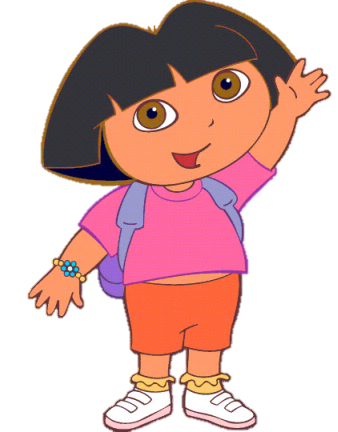 1
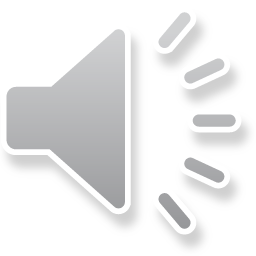 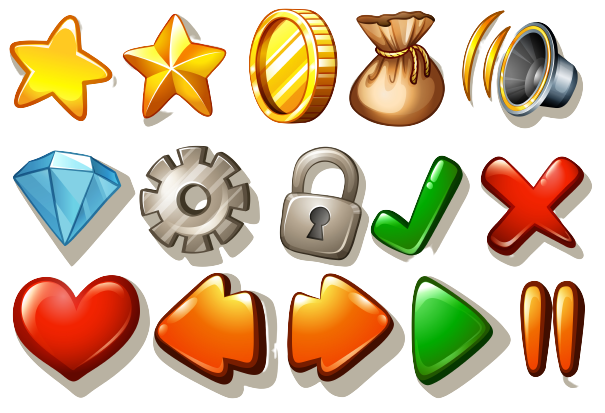 [Speaker Notes: Thầy cô cấm số để chuyển tới slide câu hỏi
Khi trả lời xong bấm em bé để di chuyển lên một bậc]
Hết giờ
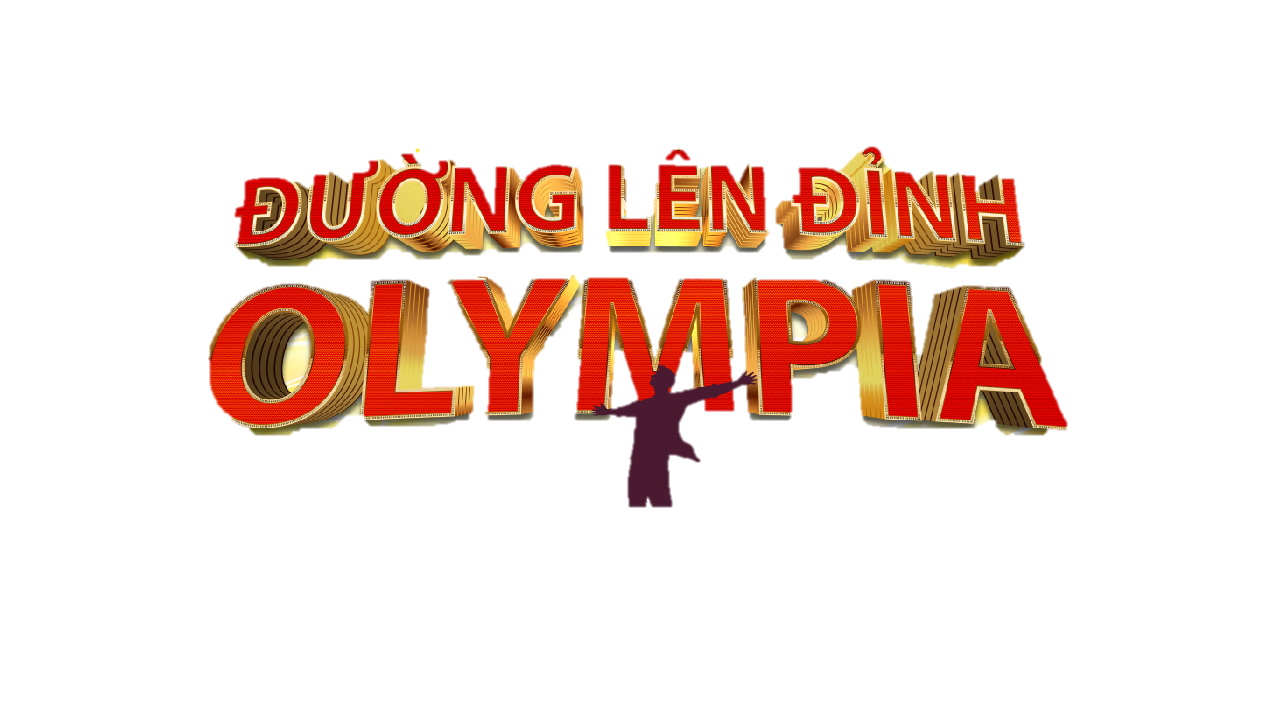 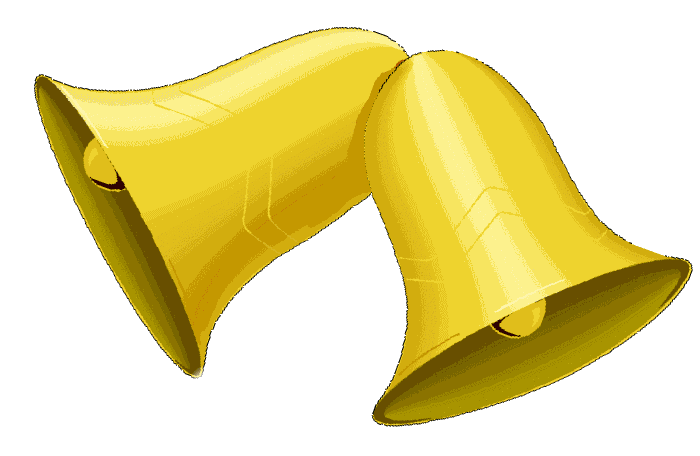 1
3
2
4
5
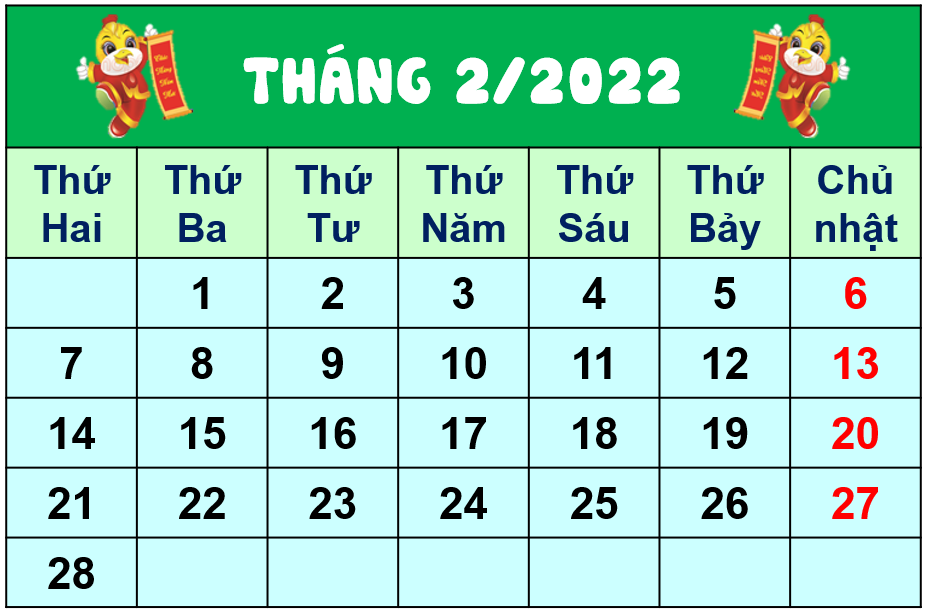 Đây là tờ lịch của tháng nào?
Câu 1
Tháng 2
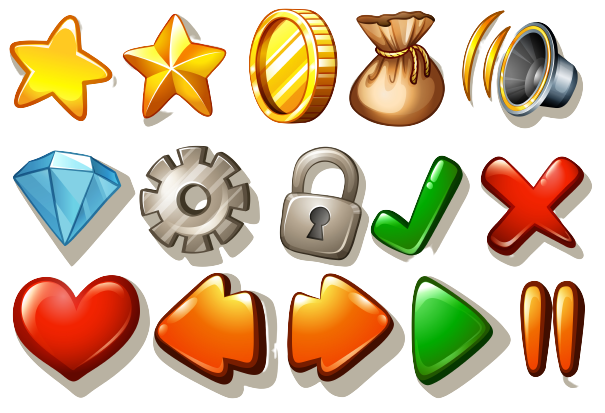 Hết giờ
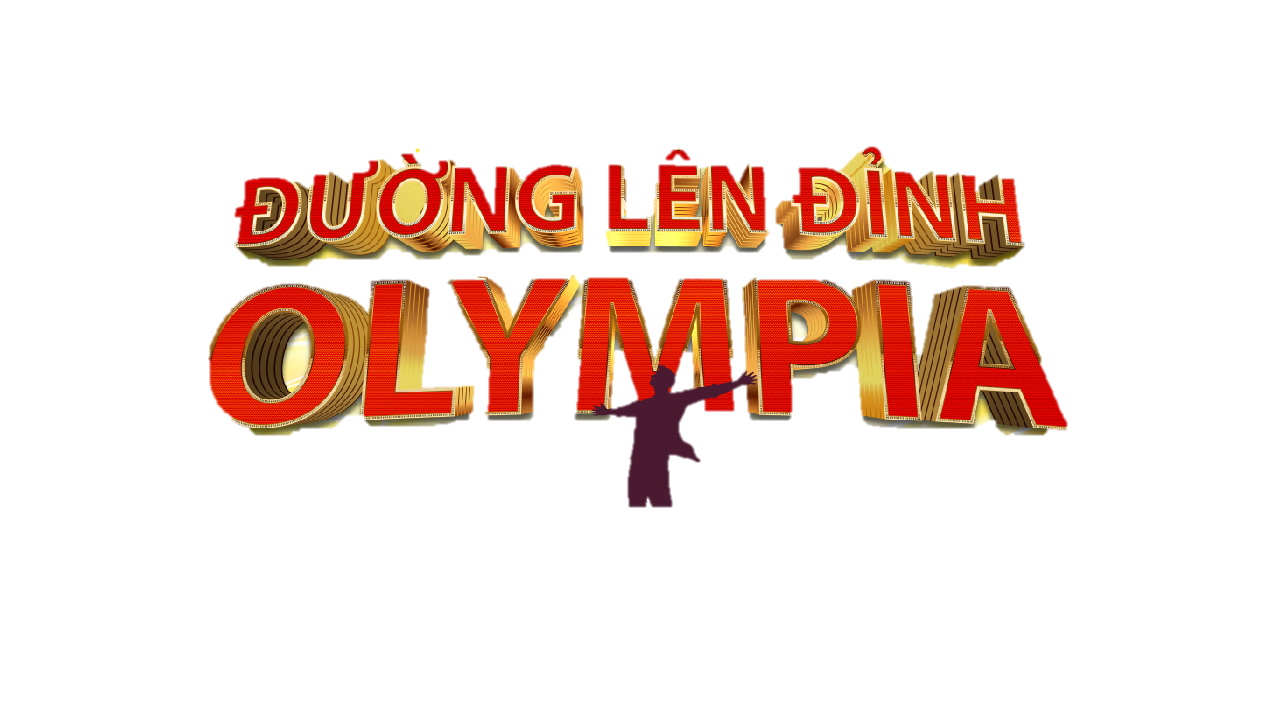 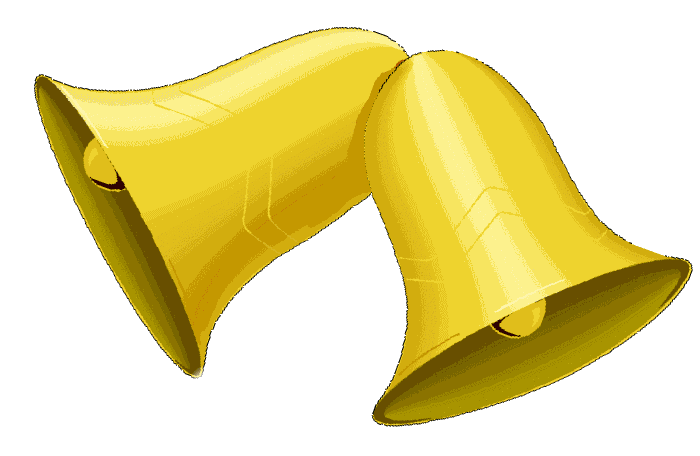 1
3
2
4
5
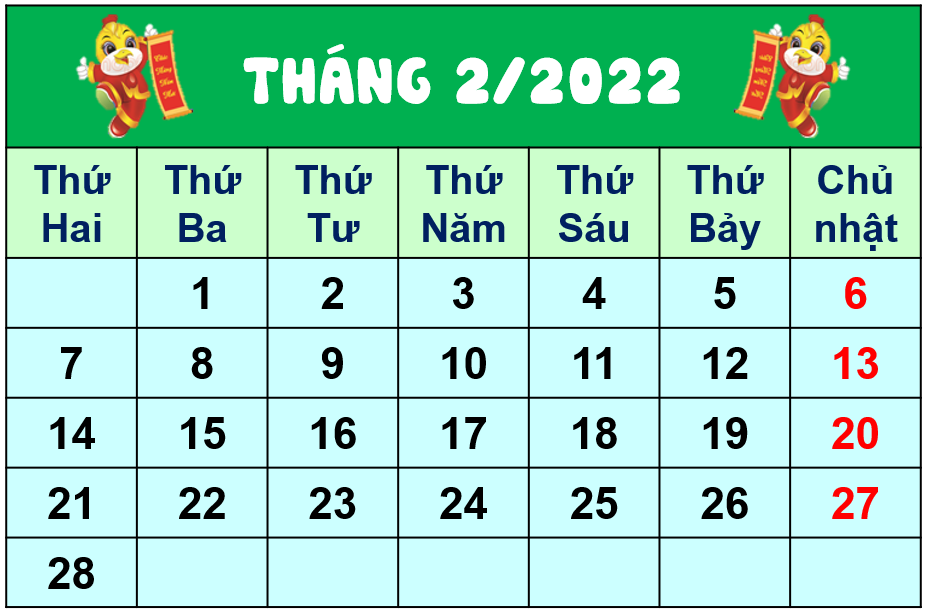 Ngày 10 tháng 2 là thứ mấy?
Câu 2
Thứ Năm
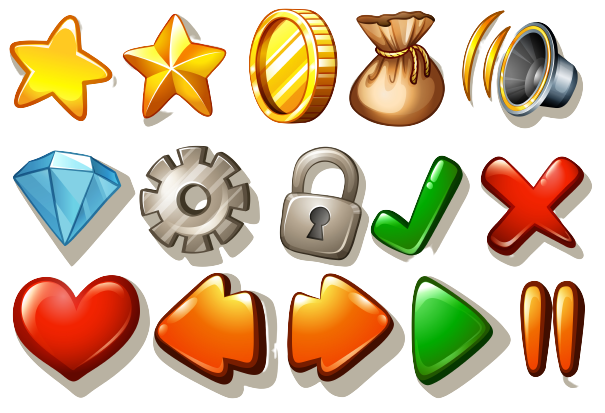 Hết giờ
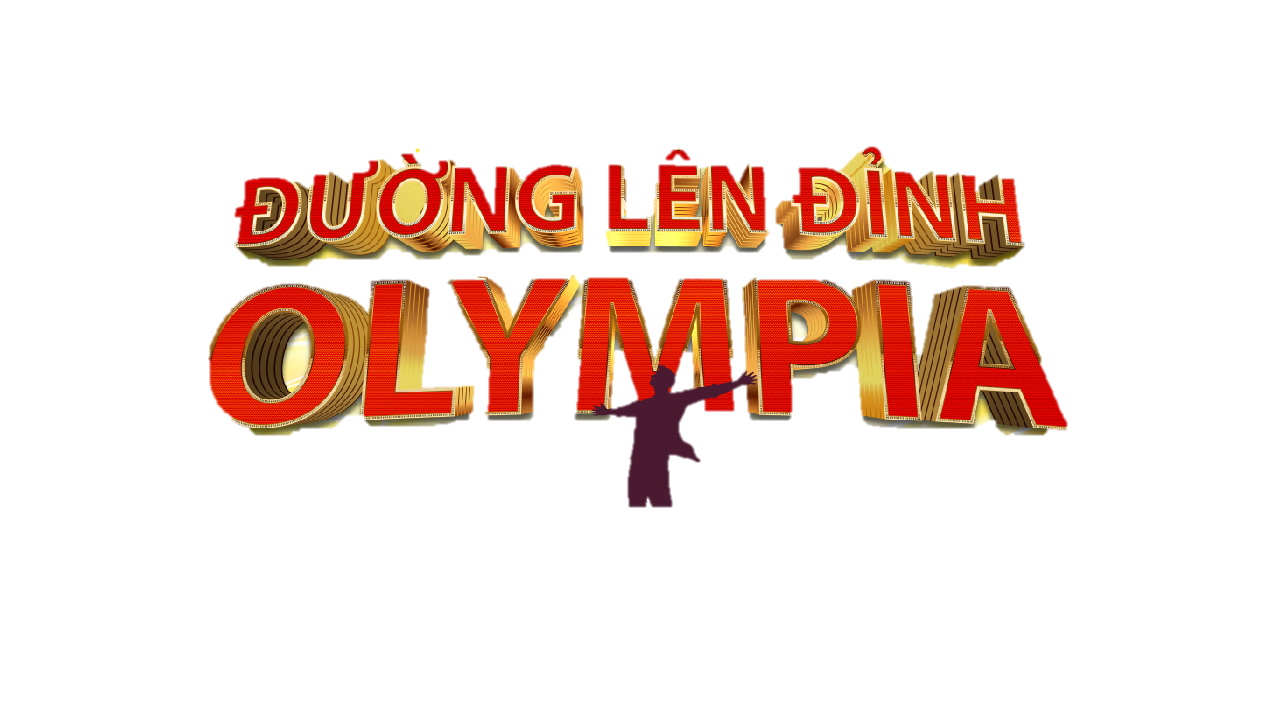 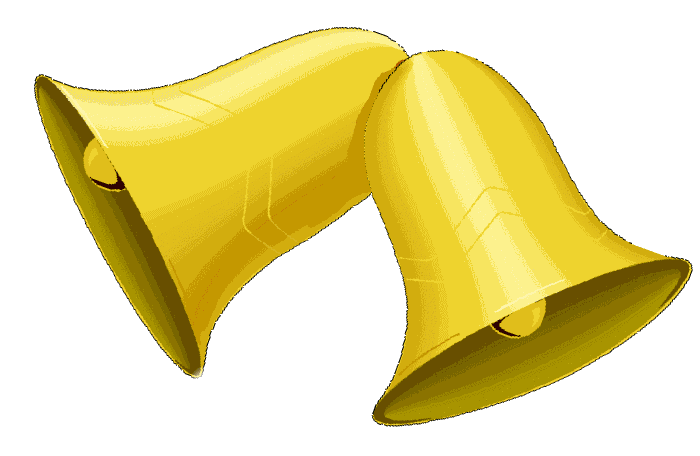 1
3
2
4
5
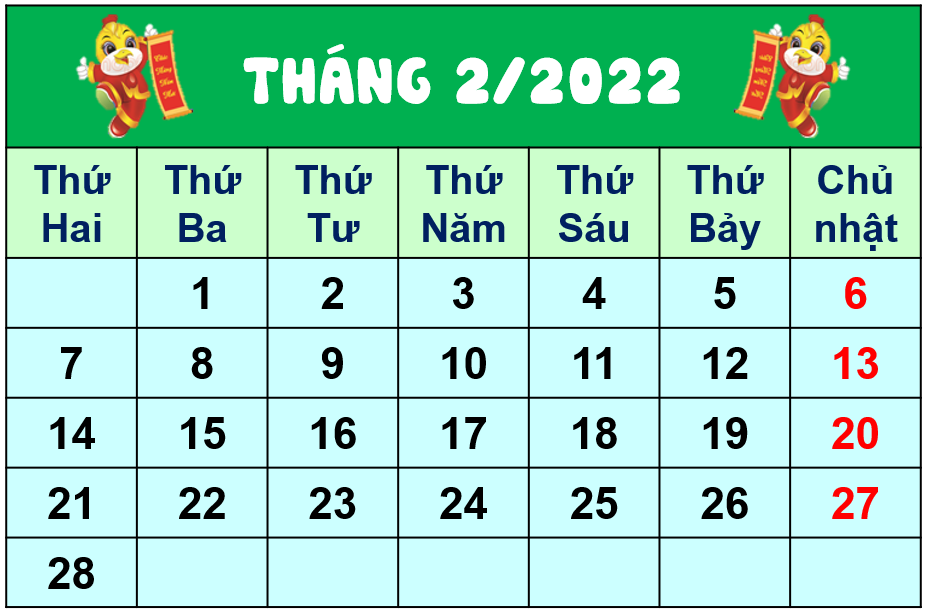 Ngày 14 tháng 2 là thứ mấy?
Câu 3
Thứ Hai
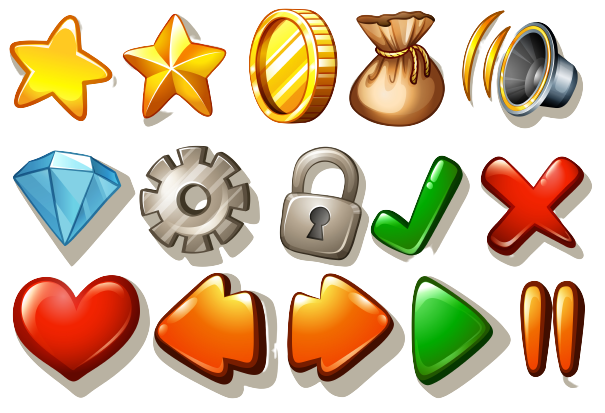 Hết giờ
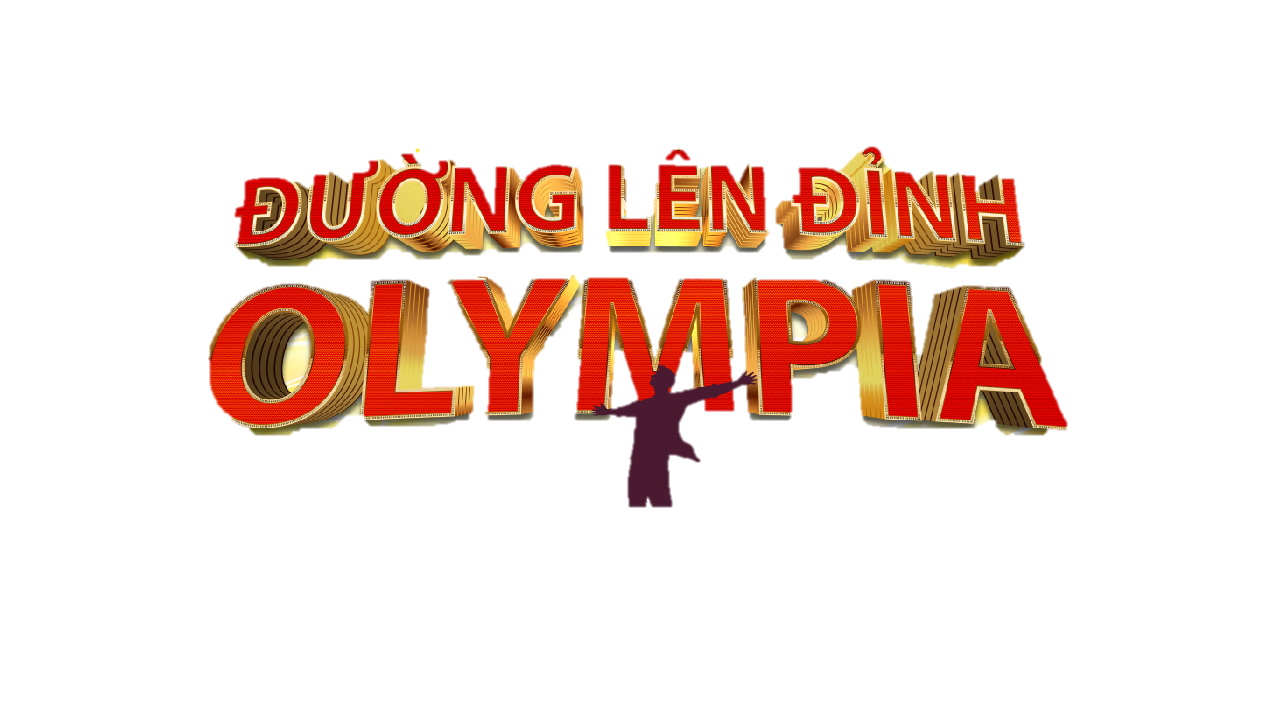 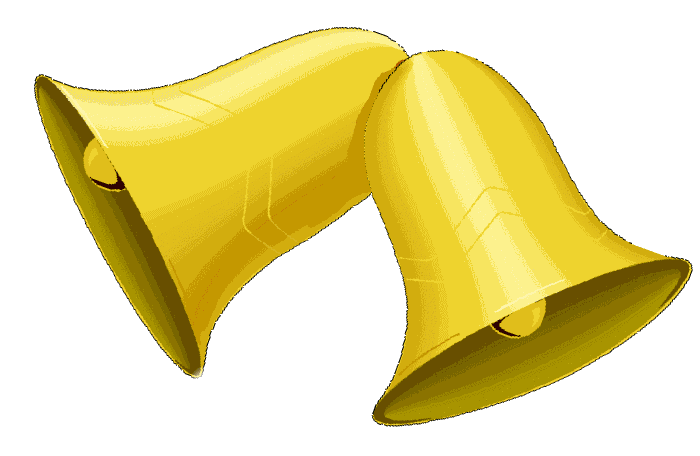 1
3
2
4
5
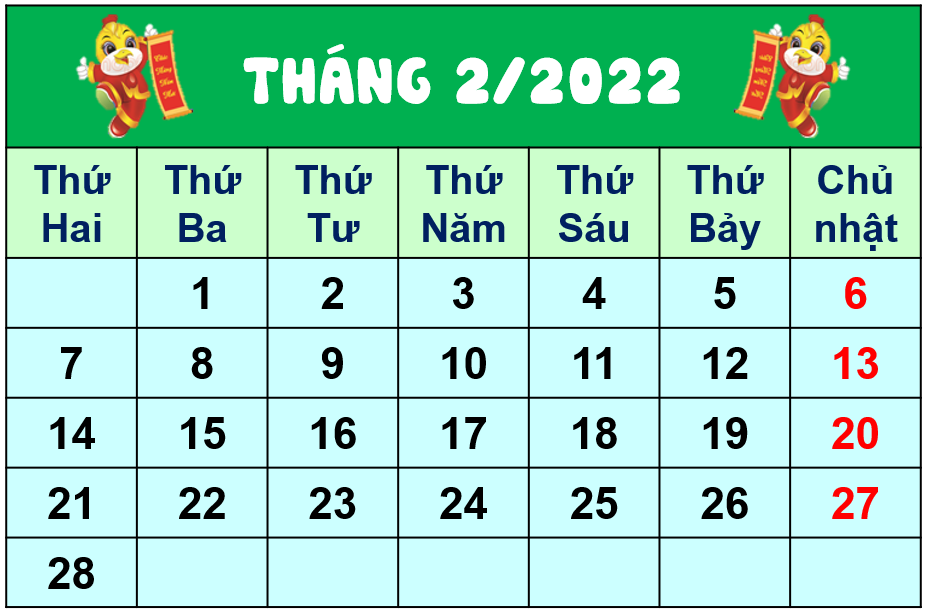 Tháng Hai có bao nhiêu ngày?
Câu 4
28 ngày
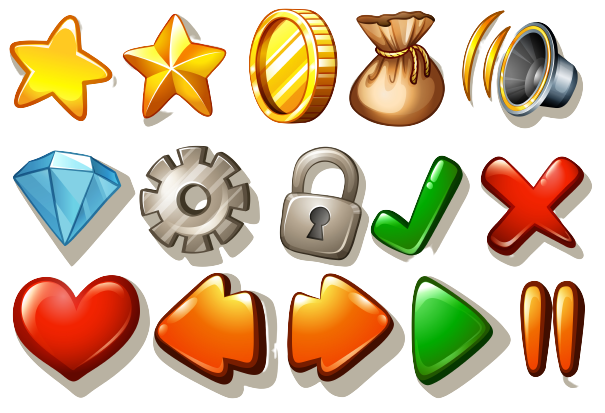 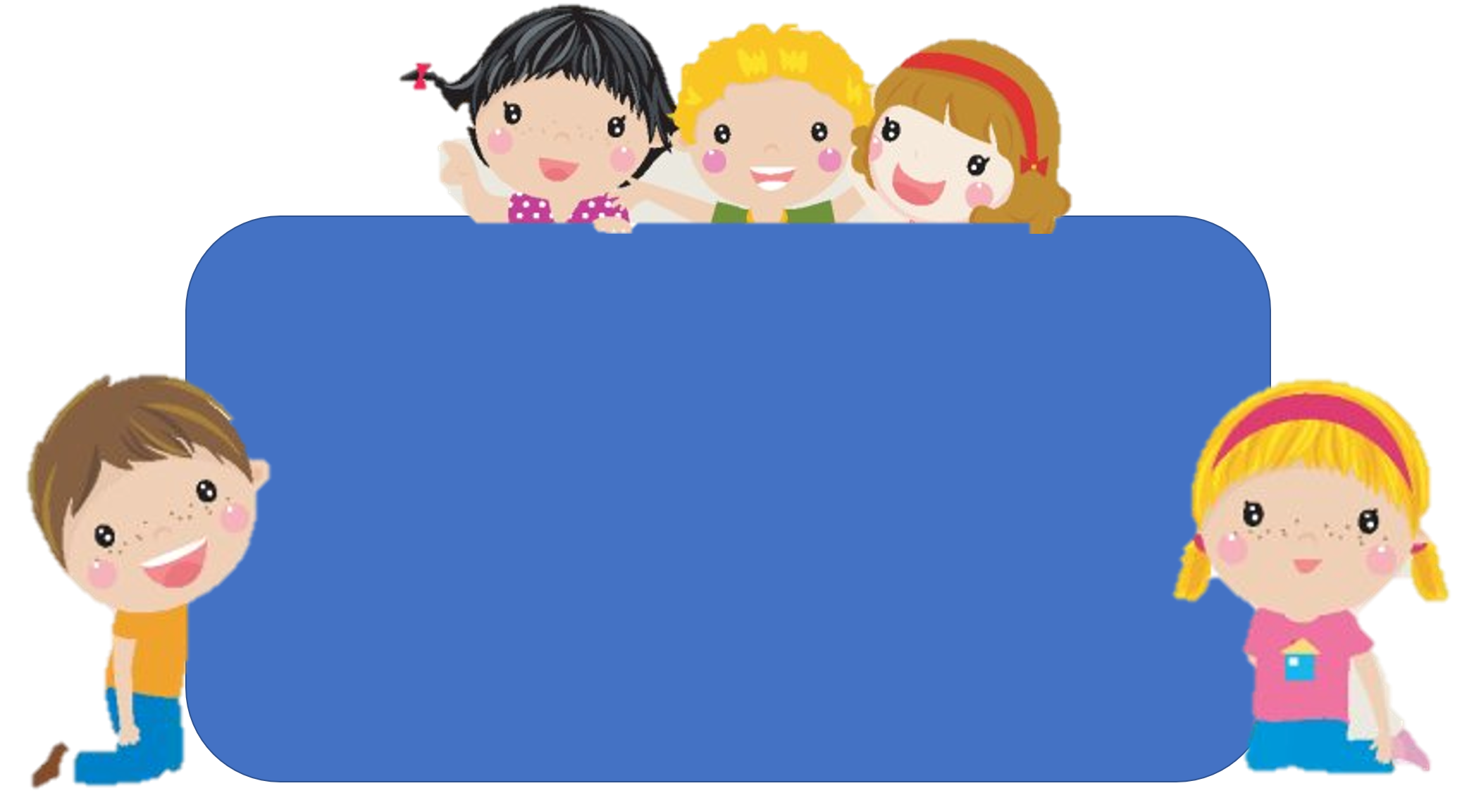 Để có thể làm tốt các bài tập trên em nhắn bạn điều gì?
Bài học hôm nay em biết thêm được điều gì?
Tạm biệt và hẹn gặp lại các em vào tiết học sau.